Classroom Rules and Procedures
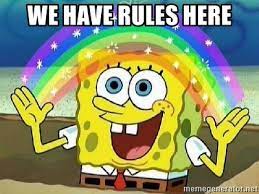 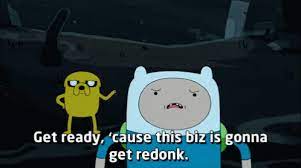 Why do we have Rules?
Rules are put in place so that 
Everyone can feel safe and respected when learning 
We know what is expected of us 
To keep the class running smoothly so that we can make amazing art!
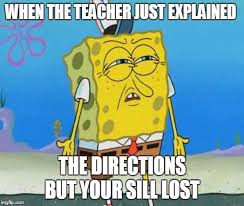 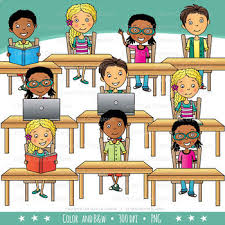 The Basics
Be a good listener and follow directions
Raise your hand to speak
Keep your hands to yourself 
Stay in your seat (seats will be moved if you cannot stay on task)
10:10 Rule! You must be here the first and last 10 minutes of class
Take care of our classroom art supplies
Show up to class on time, if not, with an excuse →
Try your best and HAVE FUN!
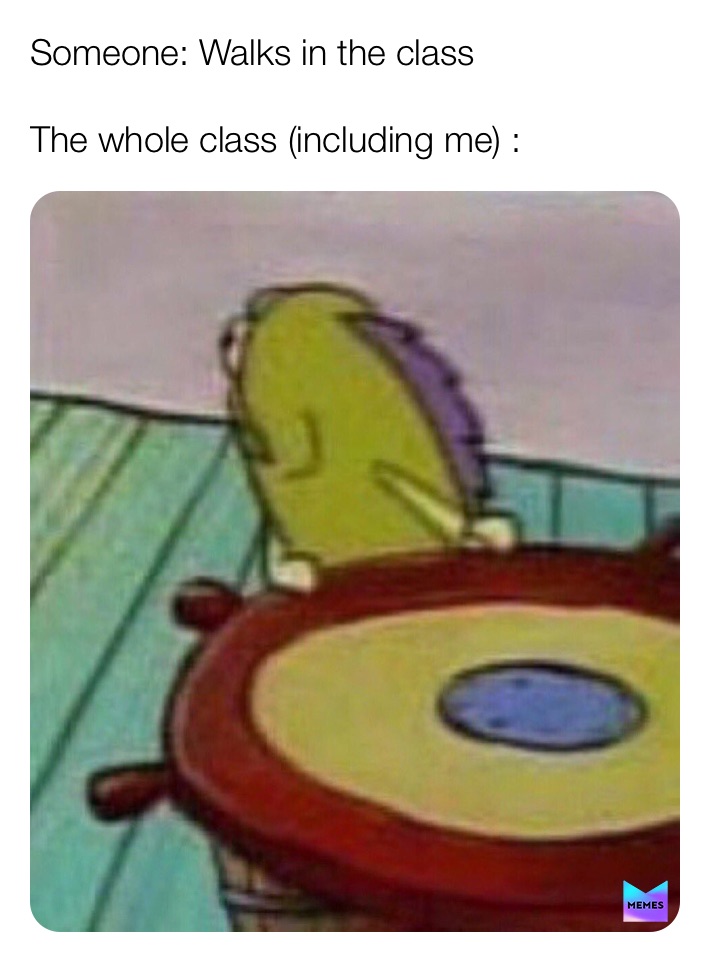 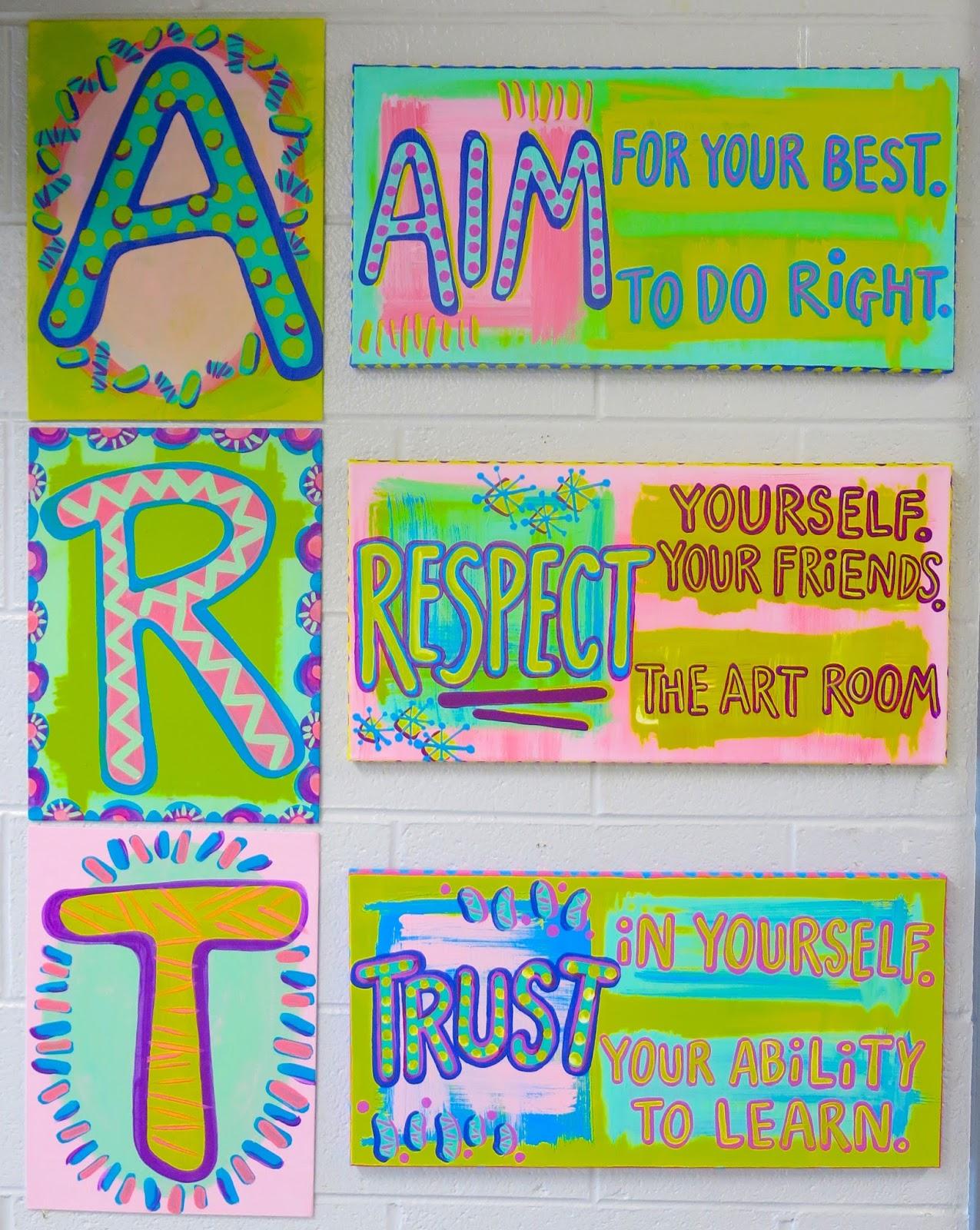 Art Classroom Rules
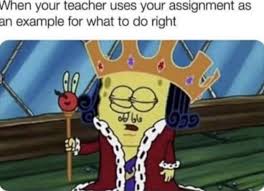 No Phones
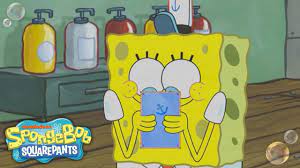 It is a school rule that you should not have your phone in class already.
You will be given a write up and then a detention if your phone is a repeated distraction.
NO PHOTOS OR VIDEOS or you will be given detention as this is a huge violation of rules. There is a time and place for selfies and Tik Tok dances, and the classroom is never one of them. 
Headphones and laptops are welcomed and encouraged. There are those who enjoy listening to music when creating and that is always fine by me! 😊
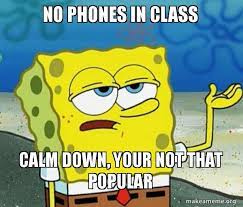 Art Supplies-Use and Safety
You must have teacher approval: No art supplies should be used unless the teacher approves for you to use them. If you use anything without permission or make a mess on purpose you will get a 2 hour detention.
Respect our art supplies: Materials that are purposefully broken or thrown is an automatic write up and possible detention. We only have so many supplies for 800 students at our school to share. If they all get damaged, stolen, or broken, we will run out. 
HUGE NO NO’s include: Poking your friends, writing on people, or coloring all over yourself. Act with CLASS colonels. 😥 These behaviors will land you right in detention.
IF YOU ARE ABSENT
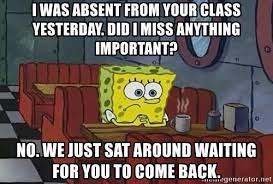 If you will be absent for any reason please check our schoology page.
Click on our schoology Page
Click on the materials tab
Find the current assignment we are working on. There will be a presentation attached. Click on that for instructions to each art assignment.
If you have any questions about an assignment while you are absent email Miss Peyton at tpeyton@eriesd.org
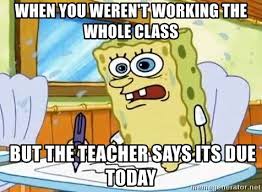 This is your time
 Use it wisely
The more time I have to wait for the class to listen to directions or get ready the more time is wasted, and the less we will get to do! 😔
Let’s make the most of our art class time together!
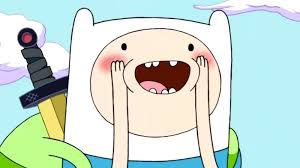 Grading Criteria
You will be primarily graded on 4 aspects:
Following Directions: Does what you created reflect the directions that were given? Making sure to also abide by, and adhere to, ALL cleanup procedures.
Craftsmanship: How well your art piece was made. Making sure to add details and not rush through your assignments. 
Effort and Participation: Asking the teacher when you have a question. Showing up to class on time and applying effort each day. Using your time wisely and staying on task.
Originality/Creativity: Taking the time to think of your own creative, original ideas. I want you to love what you create and to personalize all your artworks so that they are authentically YOU! 😊